Regelreserve- und Spotmarktteilnahme von HaushaltskundInnen am Beispiel von Elektroboilern
Christian Fuchs (AIT Austrian Institute of Technology)
Florian Guschl (World Direct)
IEWT, Wien, 08.09.2021
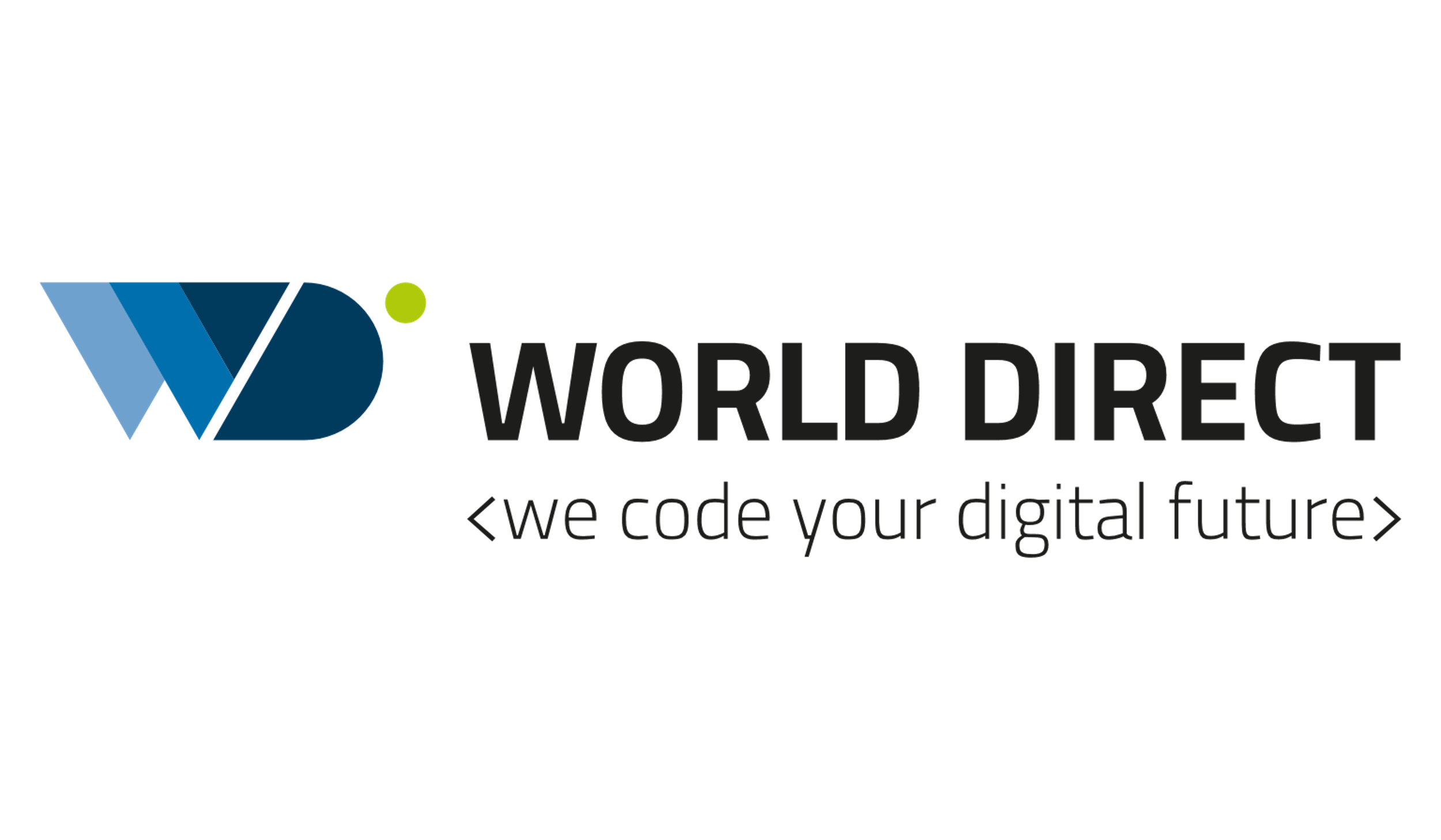 Überblick und Motivation
Teil des Forschungsprojekts Flex+
Pooling von flexiblen Komponenten in Privathaushalten
Vermarktung von dezentralen Prosumer Flexibilität

Ziele 
Teilnahme der Pools am 
Dayahead Spotmarkt
Regelenergiemarkt 
Intradaymarkt
Senkung der Stromkosten für EndkundInnen
Berücksichtigung der Prosumer-Eigeninteressen
Beispiel Elektroboiler
Potential für Flexibilität pro Einheit ist abhängig von den Temperaturgrenzen
Maximaler Wärmeinhalt
Flexibilitätspotential
Minimaler Wärmeinhalt
Beispiel Elektroboiler
Pooling ermöglicht Aggregation der Flexibilität
Vermarktung von höheren Leistungen
Potential für Flexibilität pro Einheit ist abhängig von den Temperaturgrenzen
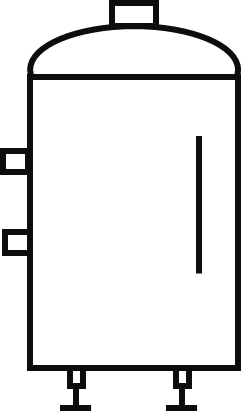 Maximaler Wärmeinhalt
Maximaler Wärmeinhalt
Aggregiertes
Flexibilitätspotential
Flexibilitätspotential
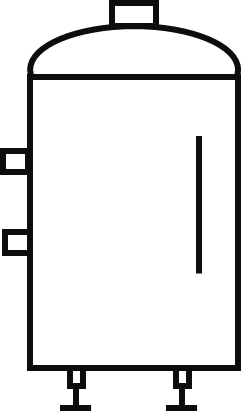 Minimaler Wärmeinhalt
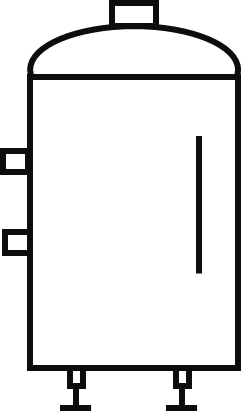 Minimaler Wärmeinhalt
Methodik
Anschluss der Elektroboiler an Flex+ Plattform
Flex+ Plattform
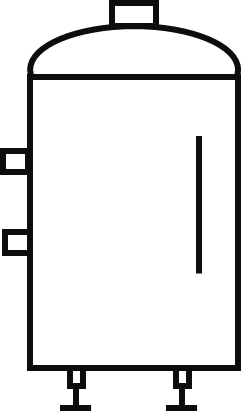 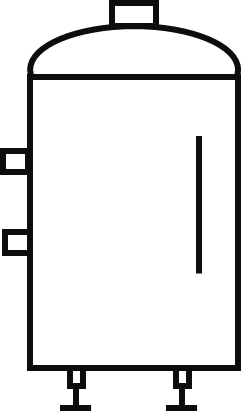 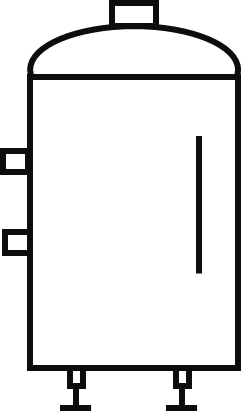 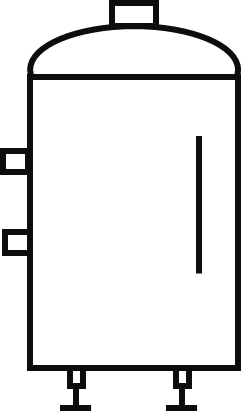 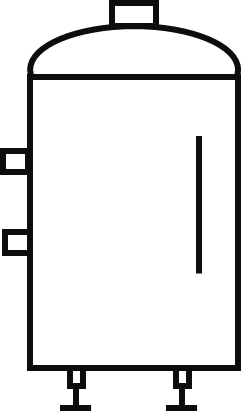 Methodik
Anschluss der Elektroboiler an Flex+ Plattform
Übertragung des Zustandes der Einheit in 15 minütiger Auflösung
Flex+ Plattform
Boiler-Daten
(15min)
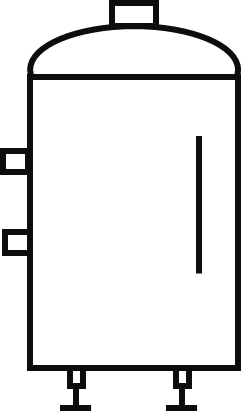 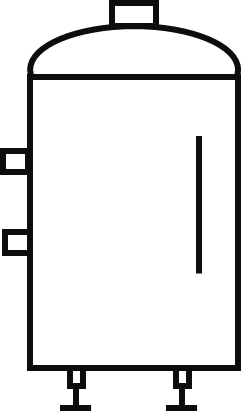 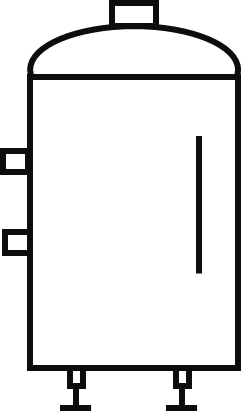 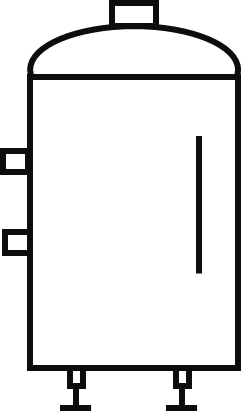 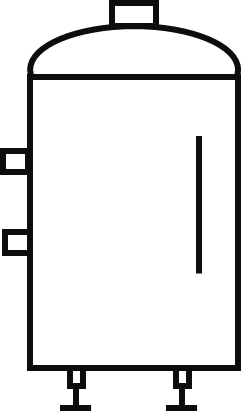 Methodik
Anschluss der Elektroboiler an Flex+ Plattform
Übertragung des Zustandes der Einheit in 15 minütiger Auflösung 
Optimierung des Fahrplans und Einkauf der Leistung
Lieferant
Flex+ Plattform
Optimierer
Boiler-Daten
(15min)
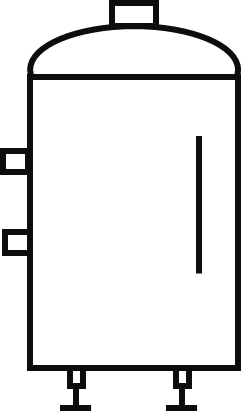 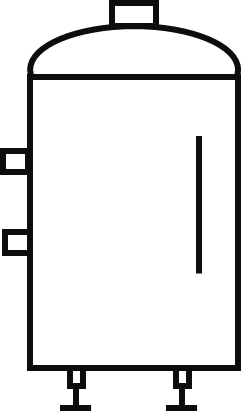 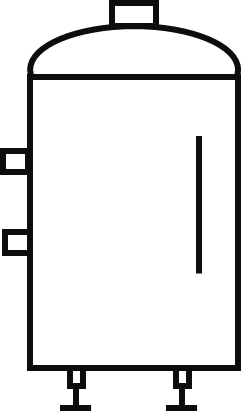 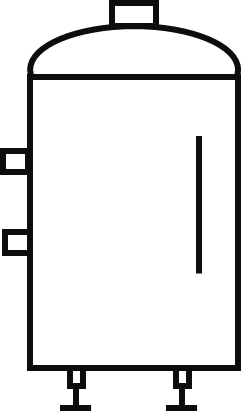 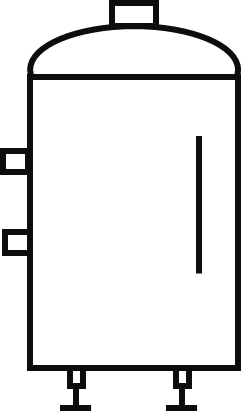 Methodik
Gelieferte Leistung
Anschluss der Elektroboiler an Flex+ Plattform
Übertragung des Zustandes der Einheit in 15 minütiger Auflösung 
Optimierung des Fahrplans und Einkauf der Leistung
Steuerung der Geräte auf Basis von Kundenverhalten, Marktgegebenheiten, und Ladezustand der Einheit
Lieferant
Flex+ Plattform
Optimierer
Boiler-Daten
(15min)
Fahrplan 
(15min)
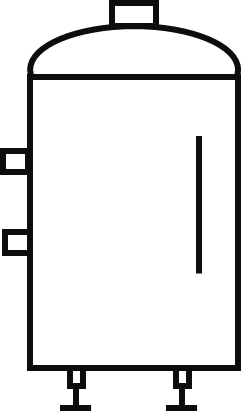 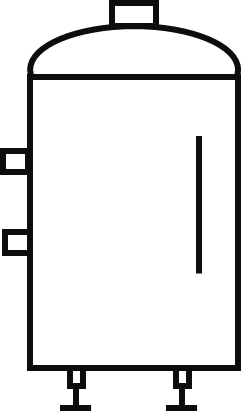 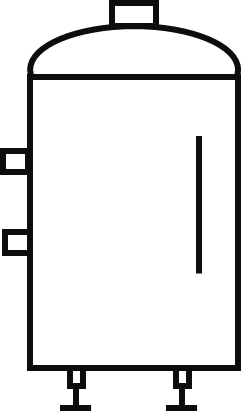 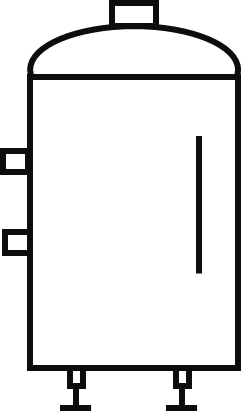 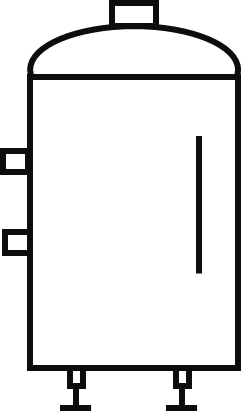 Methodik
Gelieferte Leistung
Anschluss der Elektroboiler an Flex+ Plattform
Übertragung des Zustandes der Einheit in 15 minütiger Auflösung 
MILP-Optimierung des Fahrplans und Einkauf der Leistung
Steuerung der Geräte auf Basis von Kundenverhalten, Marktgegebenheiten, und Ladezustand der Einheit
Schalten von Regelenergieabrufen über Flex+ Plattform
Lieferant
Netzbetreiber
Regelenergieabrufe
Flex+ Plattform
Optimierer
Boiler-Daten
(15min)
Fahrplan 
(15min)
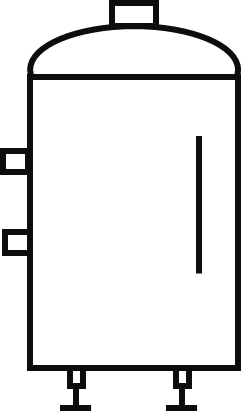 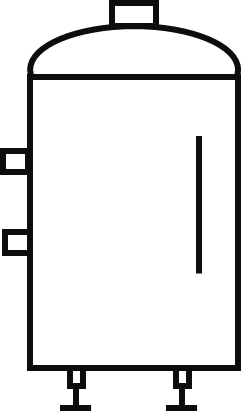 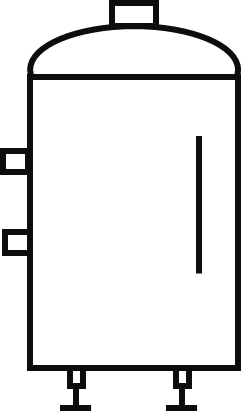 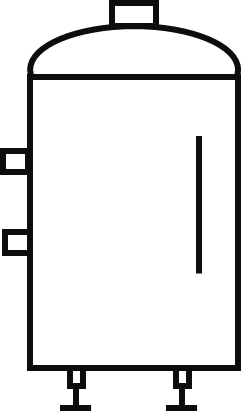 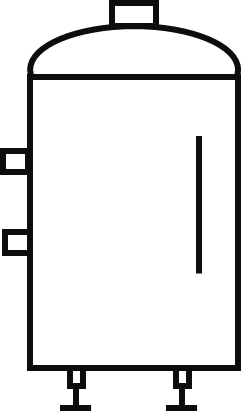 Use Cases
Referenzszenario 
Pool ohne Optimierung mit Flat-Price

Teilnahme am Dayahead Spotmarkt
Kostenoptimierter Einkauf von Leistung am Tag vor Lieferung 

Teilnahme Spotmarkt und Sekundär- und Tertiär-Regelenergiemarkt
Angebot von 4h-Produkten am Tag vor Lieferung

Teilnahme am Spotmarkt und Intradaymarkt
Kontinuierlicher Handel über EPEX Spot 
Handel theoretisch bis 5min vor Lieferbeginn möglich
Teilnahme am Dayahead Spotmarkt
Einkauf über EPEX Spot ermöglicht Nutzung dynamischer Strompreise
Flexibilität ermöglicht Heizen zu Zeitpunkten mit günstigen Preisen
Eigeninteressen des Haushalts können berücksichtigt werden
Preise sind am Vortag bekannt und Prosumer kann den kostenminimalen Betrieb entweder selber oder über Aggregator optimieren
Zwei Strombörsen derzeit relevant für AT:
EXAA (AT): Auktion um 10:15 Uhr, 15-Min-Preise
EPEX Spot (AT/DE): Auktion um 12:00 Uhr, 1-h-Preise
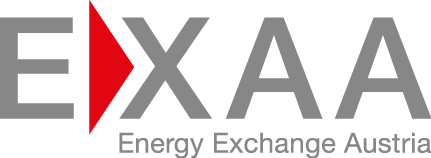 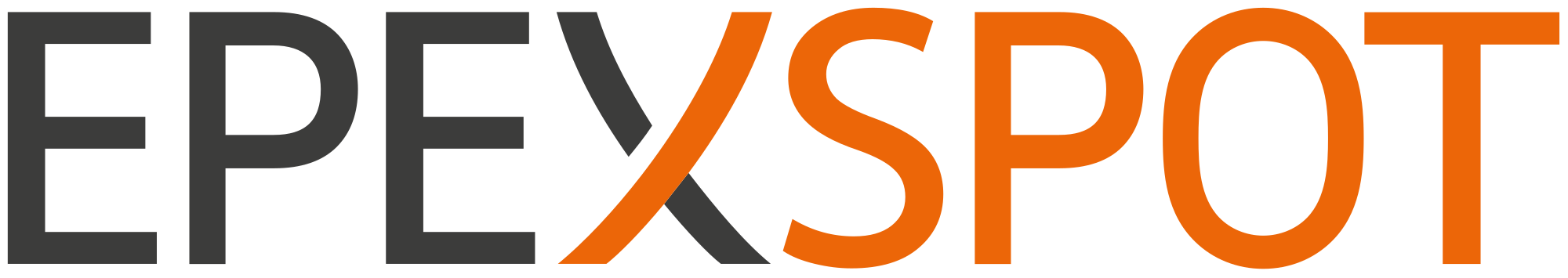 Teilnahme am Sekundär- und Tertiär-Regelenergiemarkt
Präqualifikation des Boilerpools für den Sekundärregelenergiemarkt
Durch TIWAG, World Direct, Austria Email

Optimierung erfolgt auf Basis von Preis, Last und Abruf-Prognosen
Negative Regelenergie wird zum Heizen verwendet
Positive Regelenergie durch Leistungsvorhaltung -> Resultiert in Netto-Leistungseinspeisung ins Netz
Hier am Beispiel im Pool von 30 Elektroboilern mit jeweils 2,7kW Leistung
Teilnahme am Intradaymarkt
Optimierter Einkauf von Leistung am Fließmarkt anhand von ID-Durchschnittspreisen
Optimierung der Fahrpläne im 15 Minuten Takt (Echtzeit)
Nutzung von kurzfristigen Preisschwankung zum Nachhandeln von Leistung
Höhere Fluktuation bei den Intraday-Preisen als bei Day-Ahead
 Flexibilität kann mehr genutzt werden
Optimierter Einkauf von Leistung am Fließmarkt anhand von ID-Durchschnittspreisen
Potentialanalyse
Mögliche jährliche Einsparungen anhand Simulationsmodell

Teilnahme am Dayahead Spotmarkt: 6,9%
Teilnahme am Dayahead Markt mit Intraday Trading: 12,4%
Teilnahme am Dayahead und Regelenergiemarkt: 18,5%
Demobetrieb
Herausforderungen
Prognoseabweichungen müssen durch Intraday-Handel ausgeglichen werden 
Failsafes bei Fehlfunktion eines Gerätes
Kommunikation zwischen Hardware und zentraler Plattform
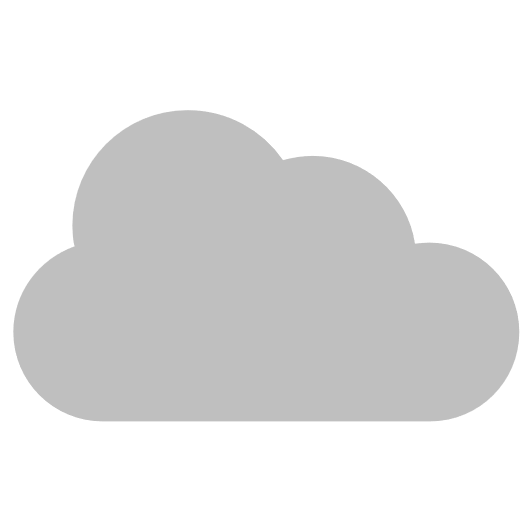 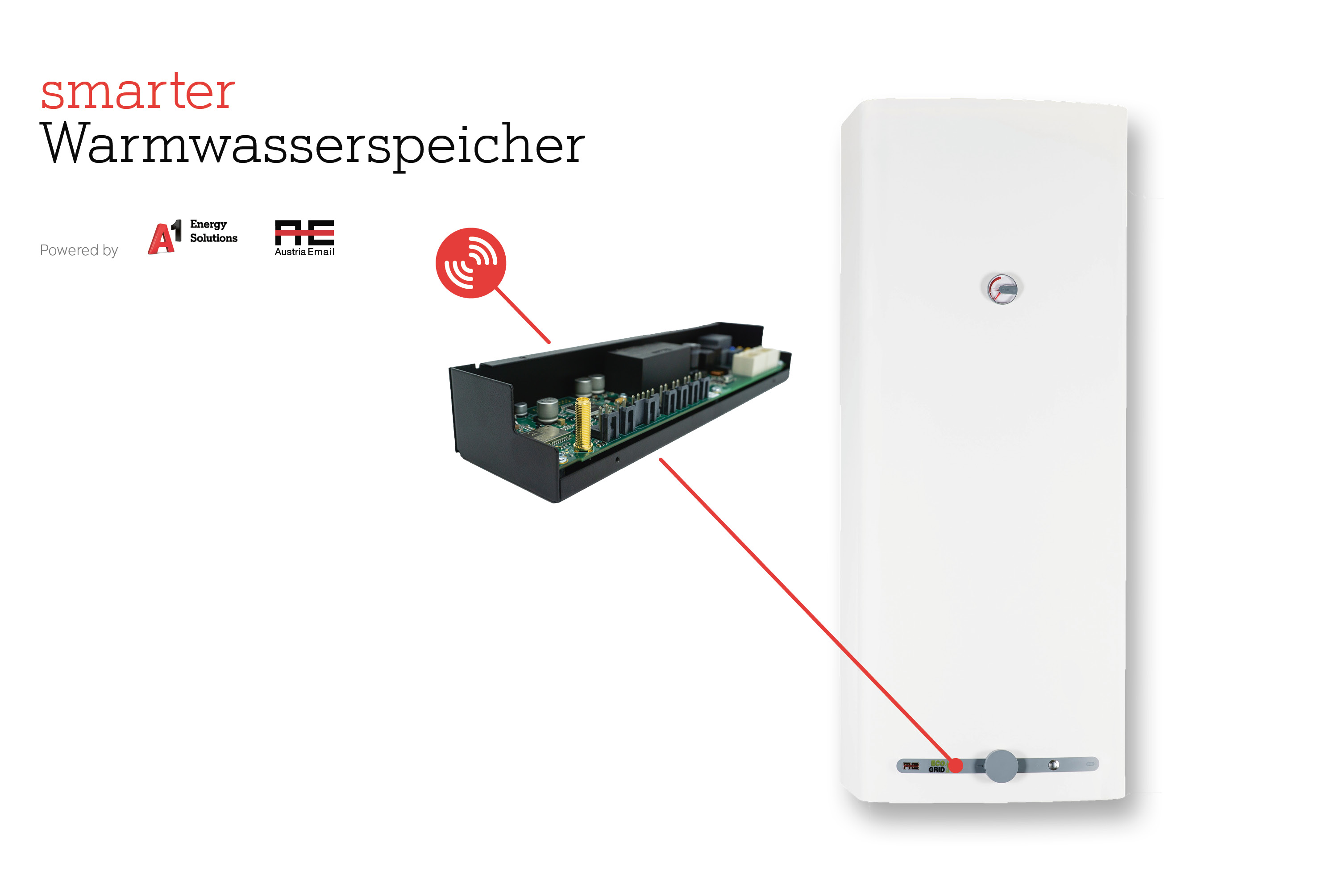 Die Idee: Die Warmwasserbereitung im Haushalt flexibilisieren und als Energiespeicher nutzen.
Energie-lieferanten
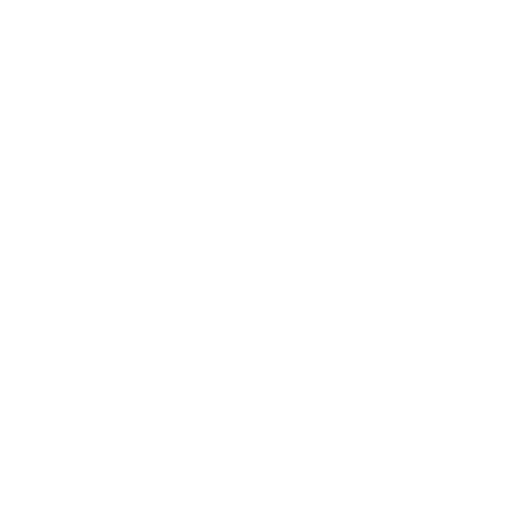 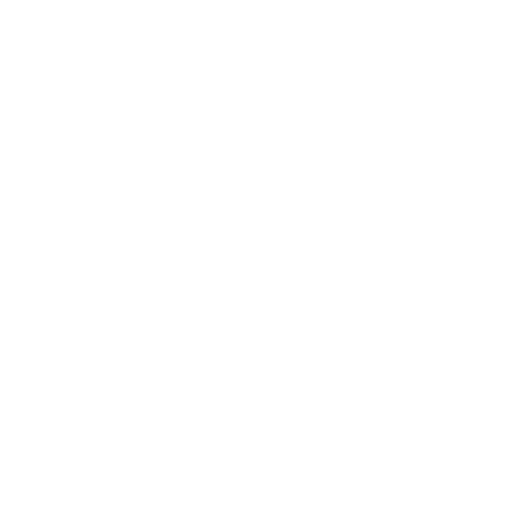 Eigene PV-Produktion
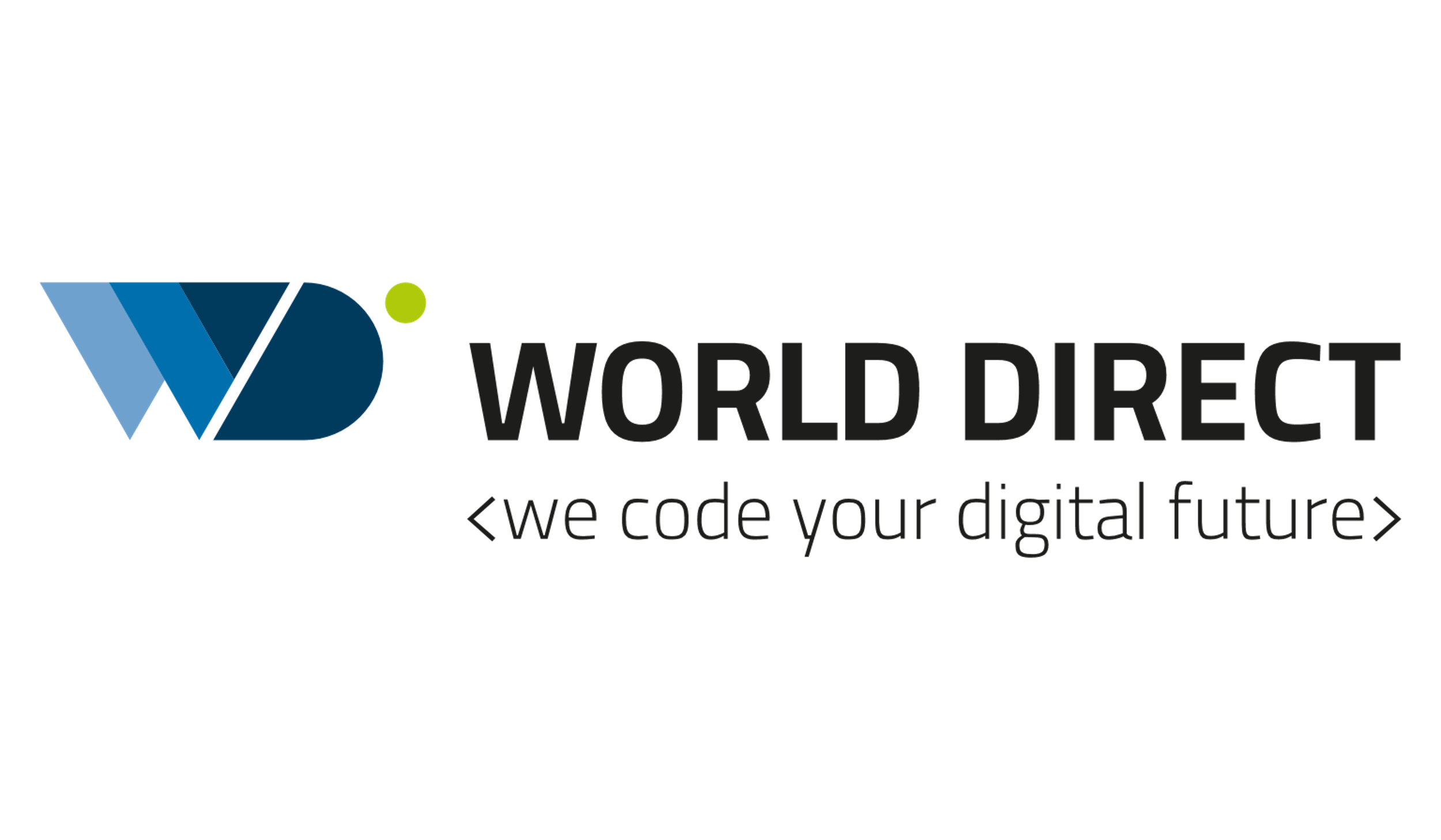 IoT – Steuerung heizt den Speicher, bei:
Bedarf für negative Regelenergie
Überschüssen aus Wind und PV
Gerade günstigen Tarifen
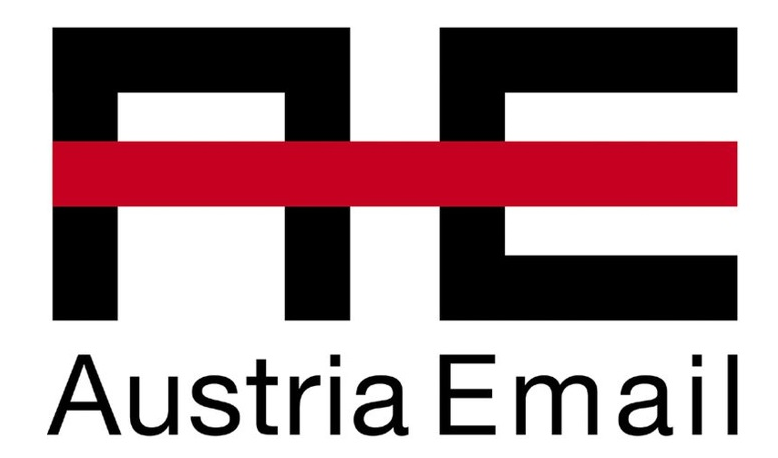 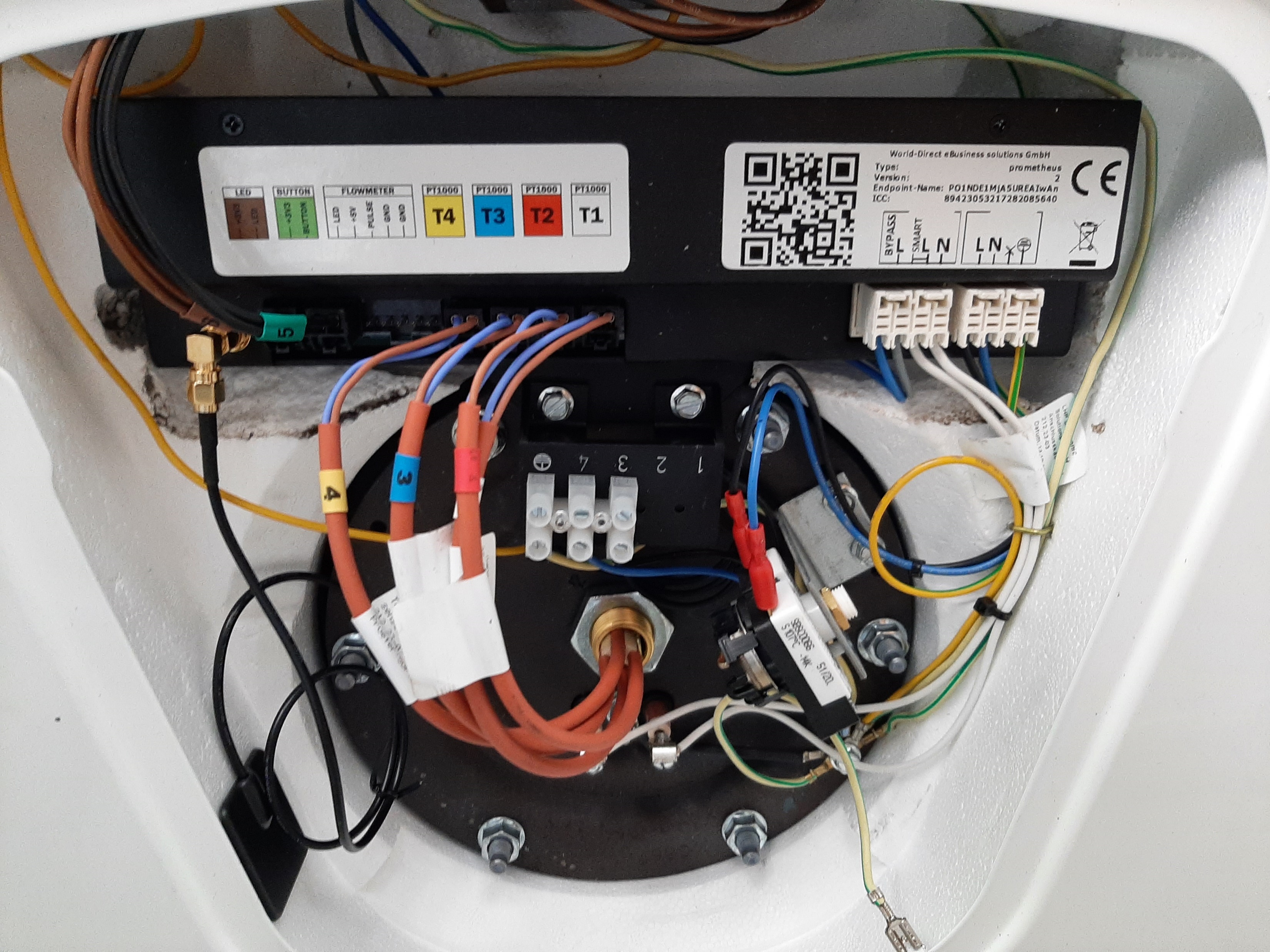 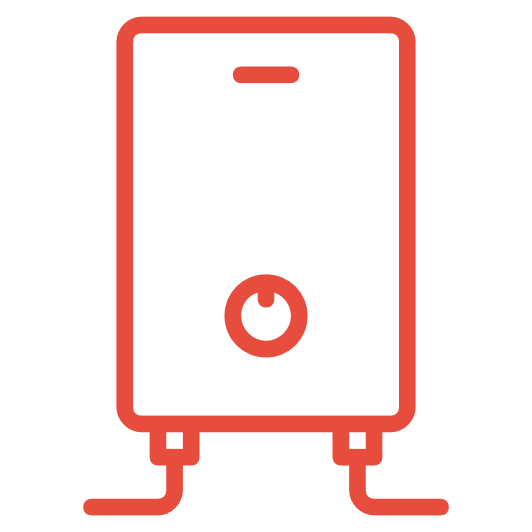 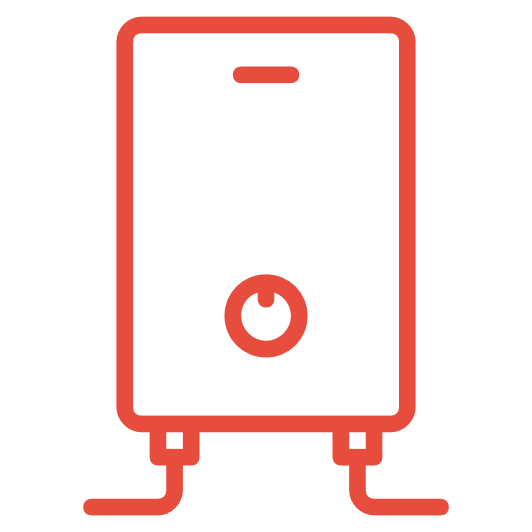 Energie-märkte
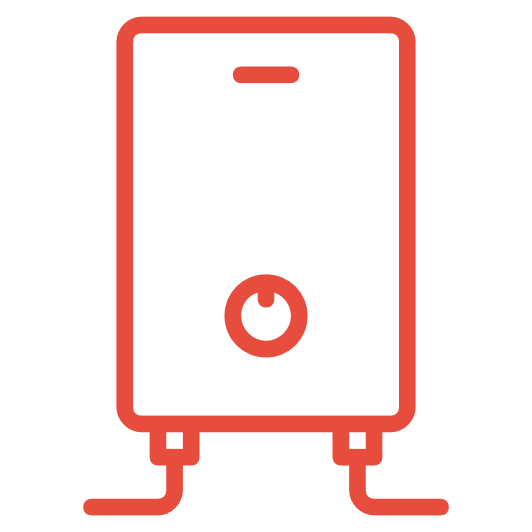 Pooling/
Eigenverbrauchs-optimierung
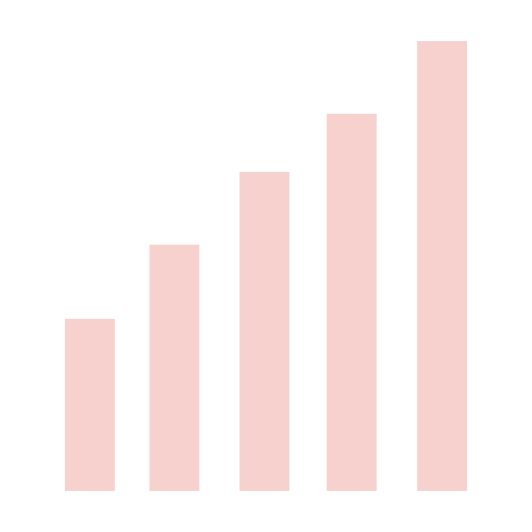 Kontinuierliche Messung des Energieinhalts
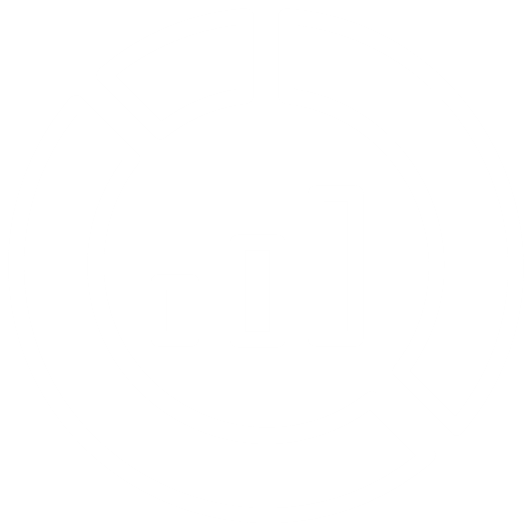 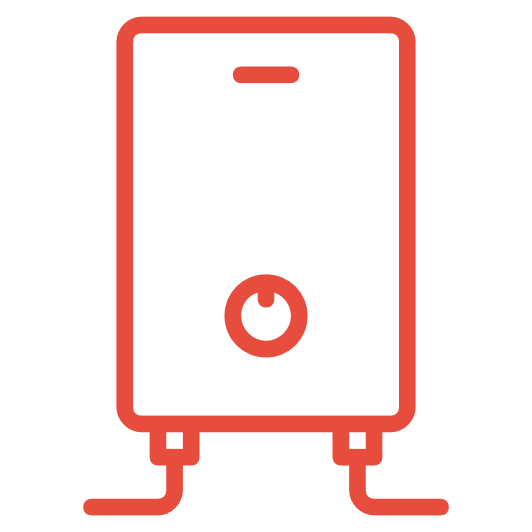 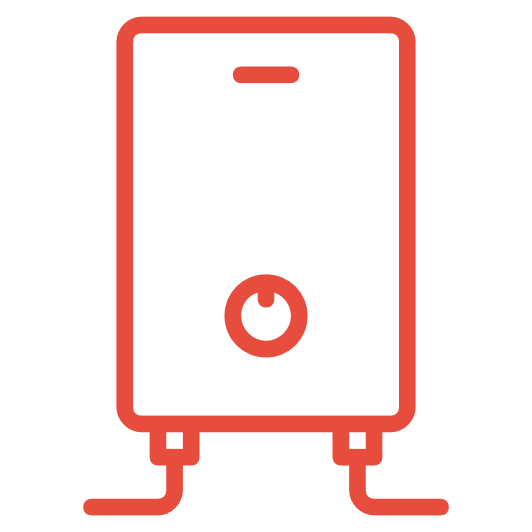 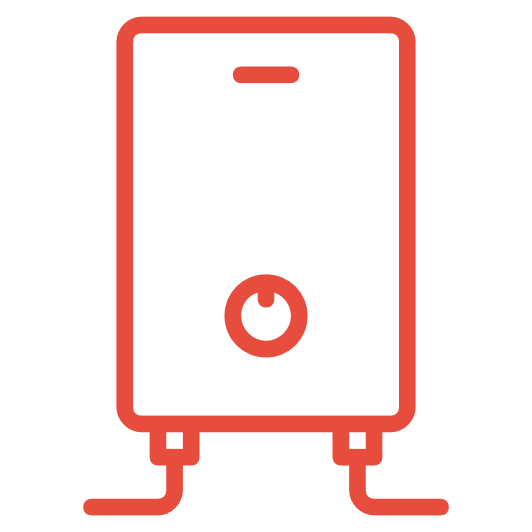 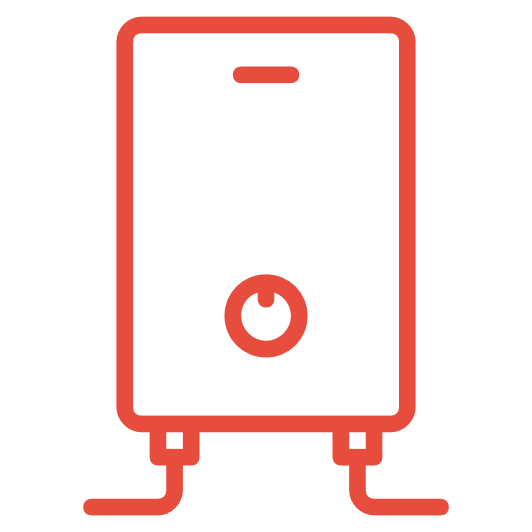 [Speaker Notes: Energiespeicherpotential nutzbar machen
Hardwarecontroller (GSM Netz, zentrale Plattform)
In Speicher integriert
Energieinhalt abrufbar
Für Regelenergiemarkt Präqualifiziert]
Anwendung negative Regelenergie 1
Zur Netzstabilisierung und Prävention von Stromausfällen
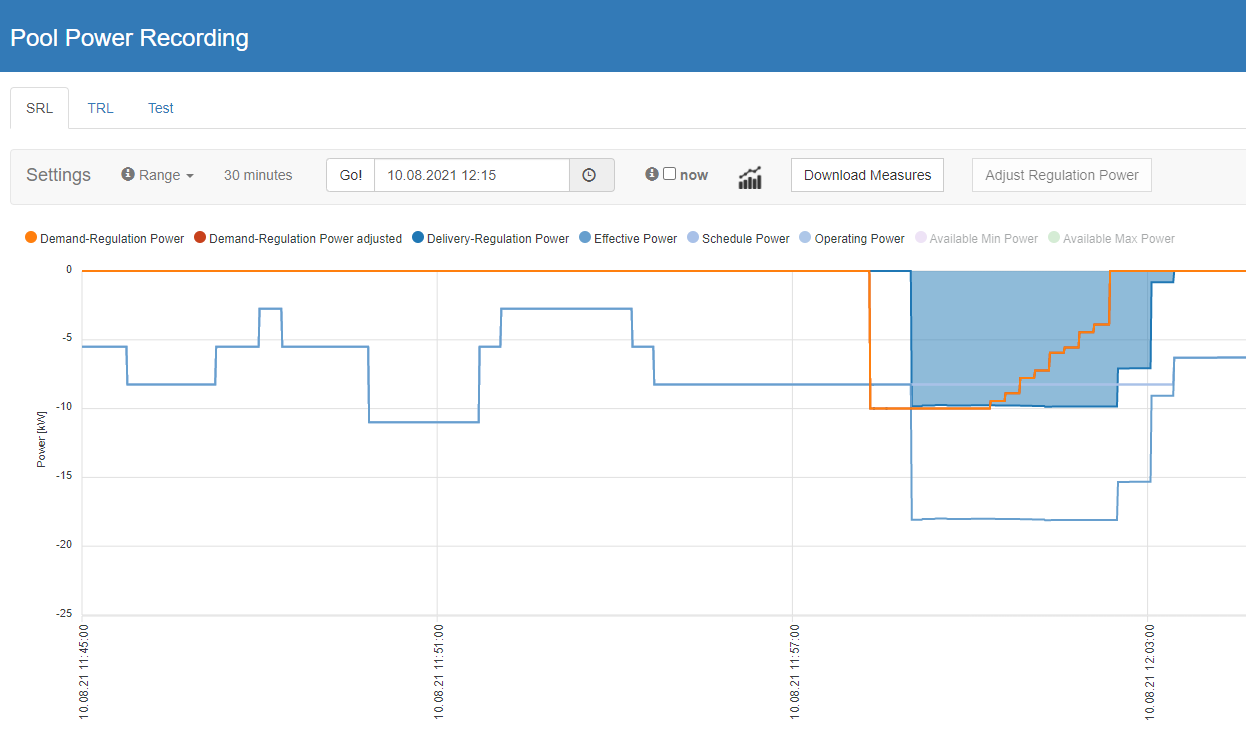 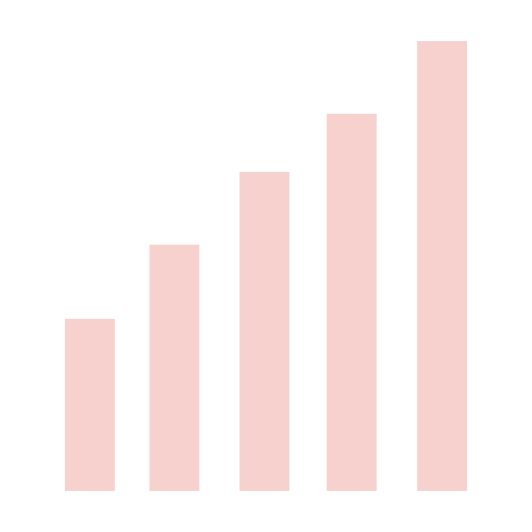 Aktuelle Kapazität
Aktuelle Energieaufnahme
Maximale verfügbare Kapazität
Angeforderte Regelenergie
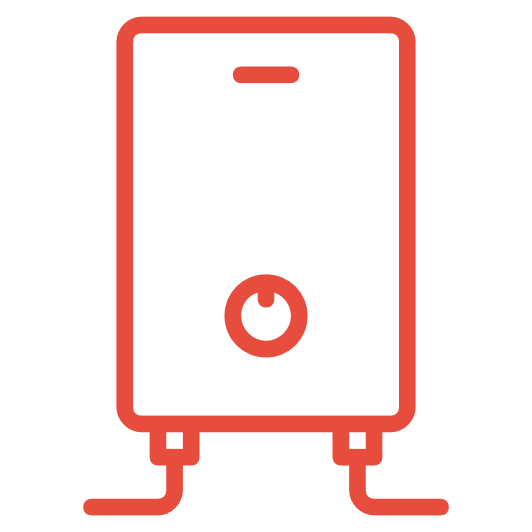 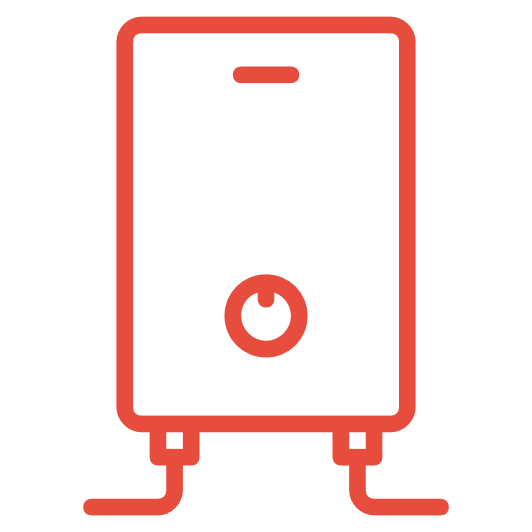 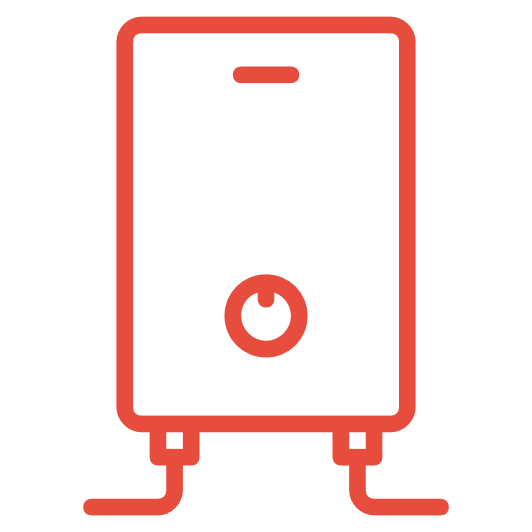 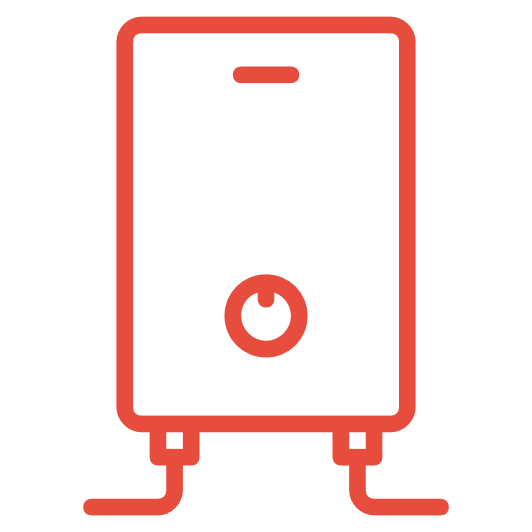 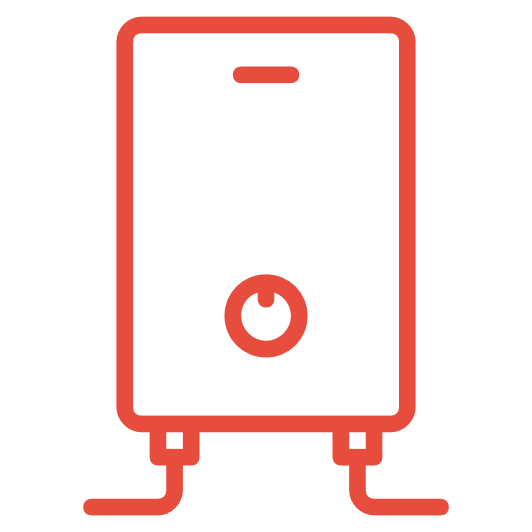 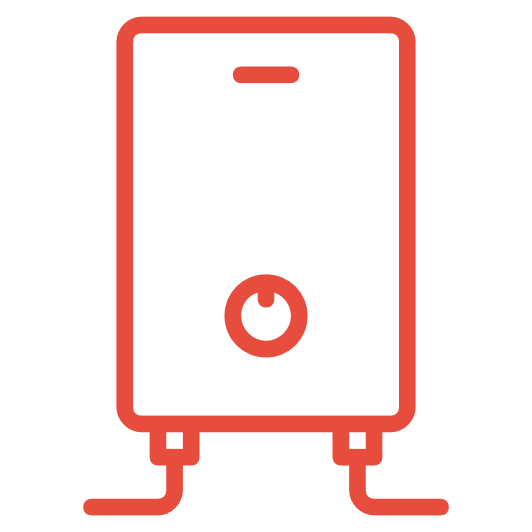 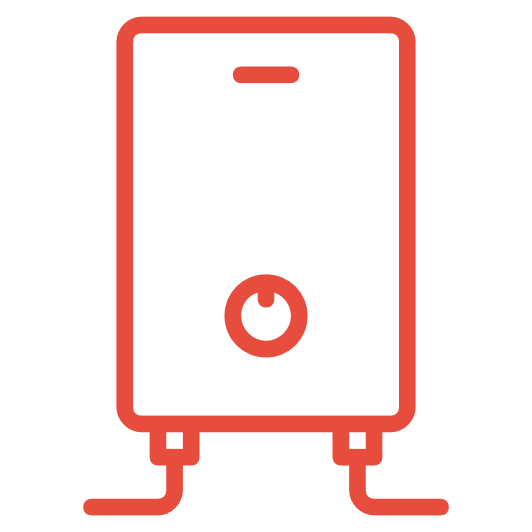 [Speaker Notes: Schnittstelle IEC-Verbindung
TIWAG / Abrufsignal
Aufteilung auf Warmwasserspeicher 


Skalierbarkeit, Ausblick, Potential  -> Je mehr Speicher desto bessser

Stakeholderworkshop, bei Interesse bei uns melden]
Anwendung negative Regelenergie 2
Schaltung nach verfügbarer Kapazität
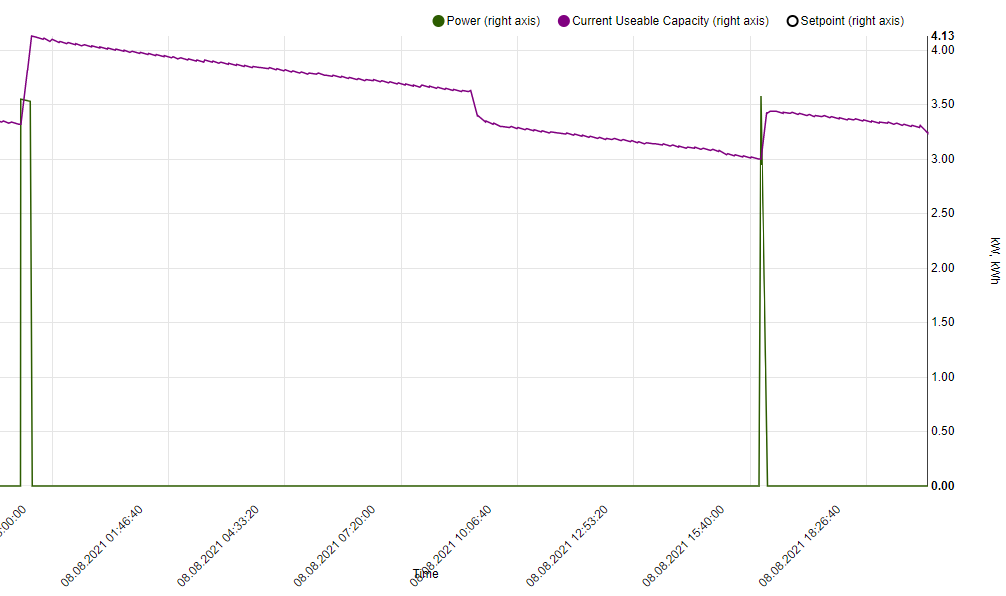 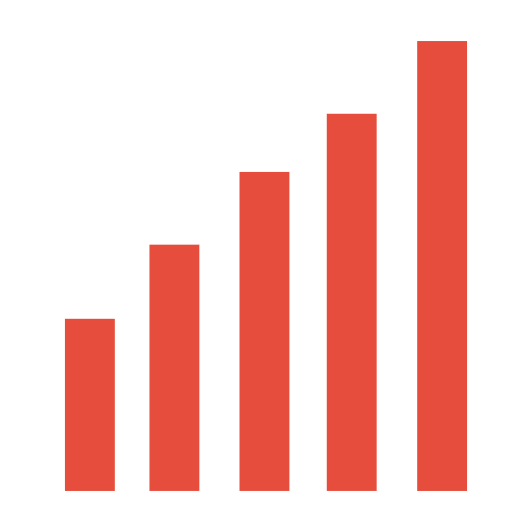 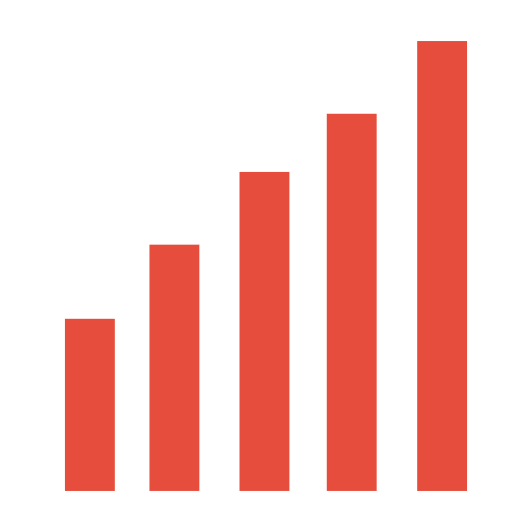 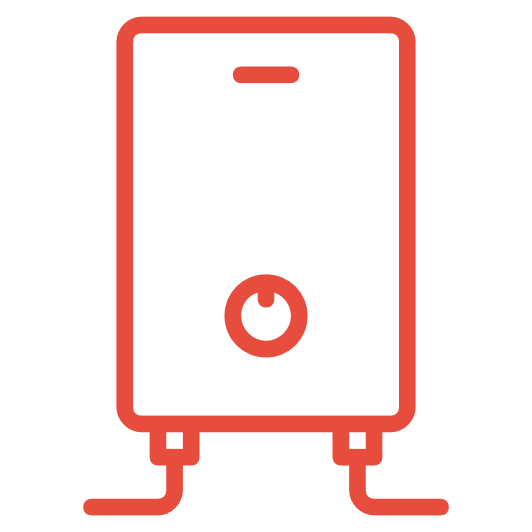 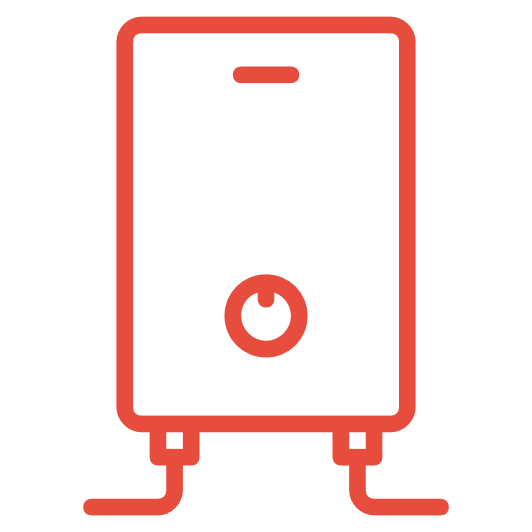 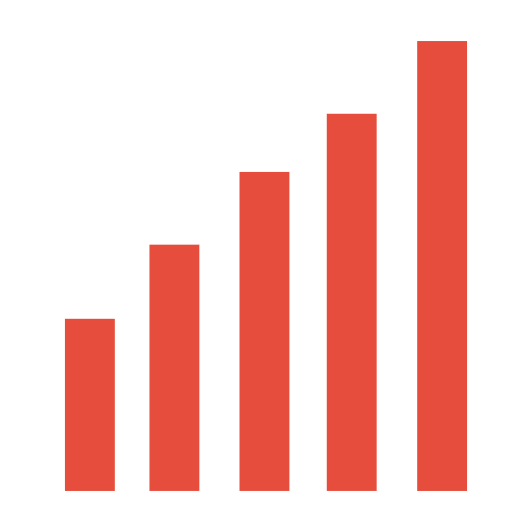 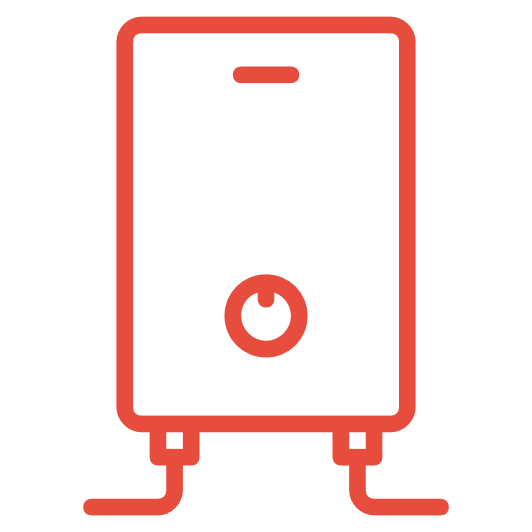 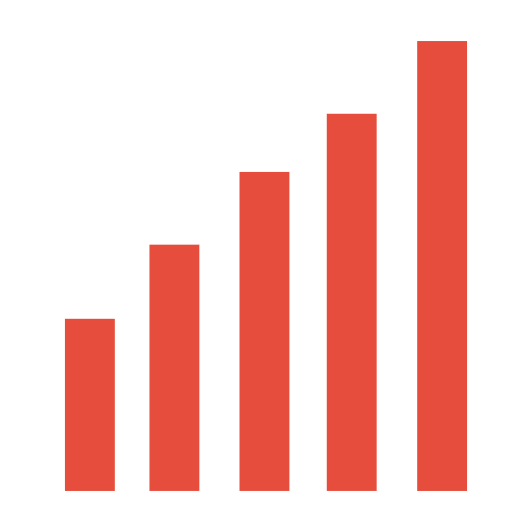 Zapfung
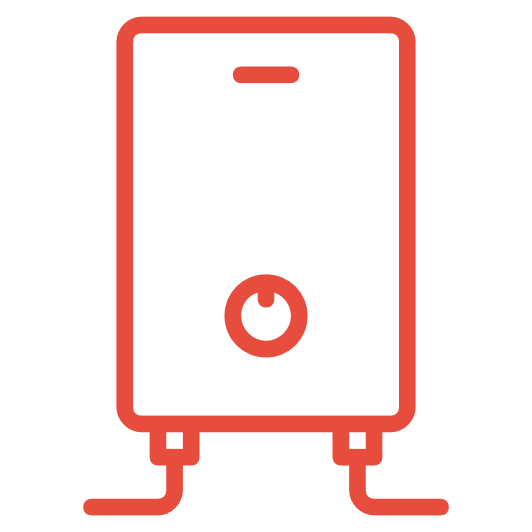 Aufheizung durch Abruf
Aufheizung für Komforthaltung
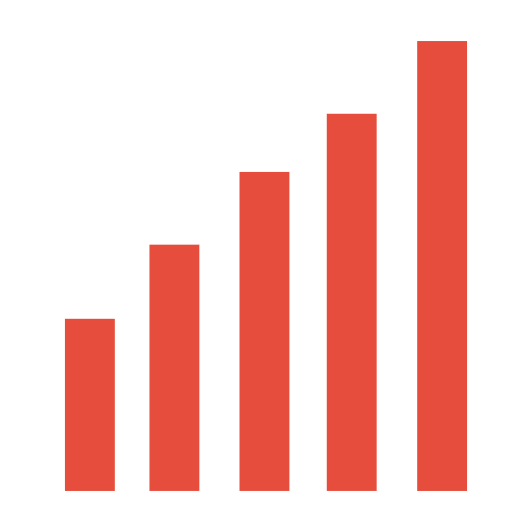 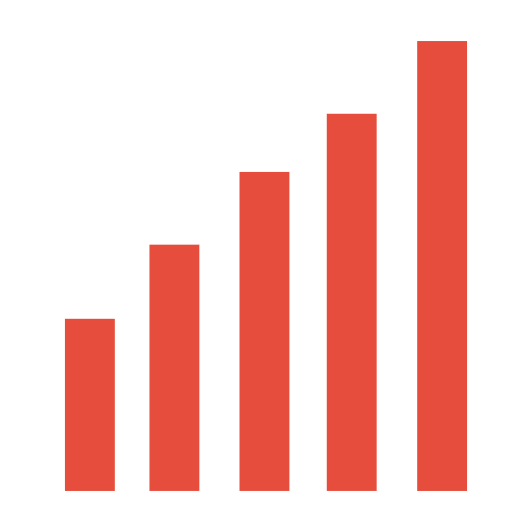 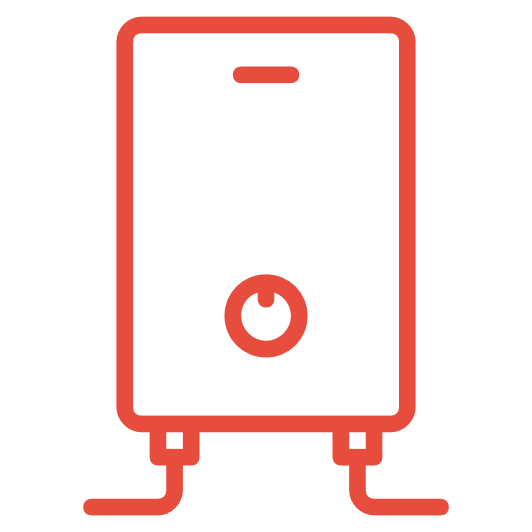 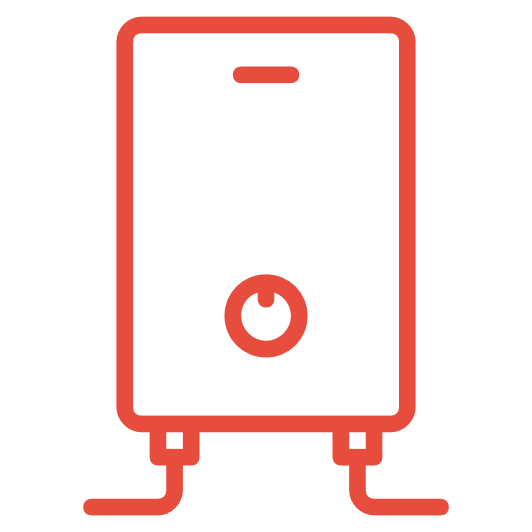 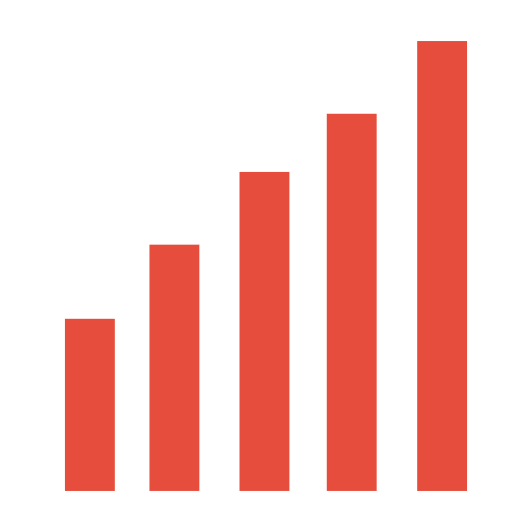 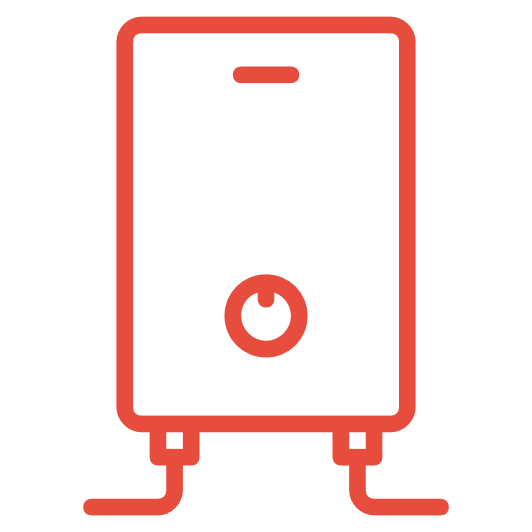 [Speaker Notes: Schnittstelle IEC-Verbindung
TIWAG / Abrufsignal
Aufteilung auf Warmwasserspeicher 


Skalierbarkeit, Ausblick, Potential  -> Je mehr Speicher desto bessser

Stakeholderworkshop, bei Interesse bei uns melden]
Kontaktdaten
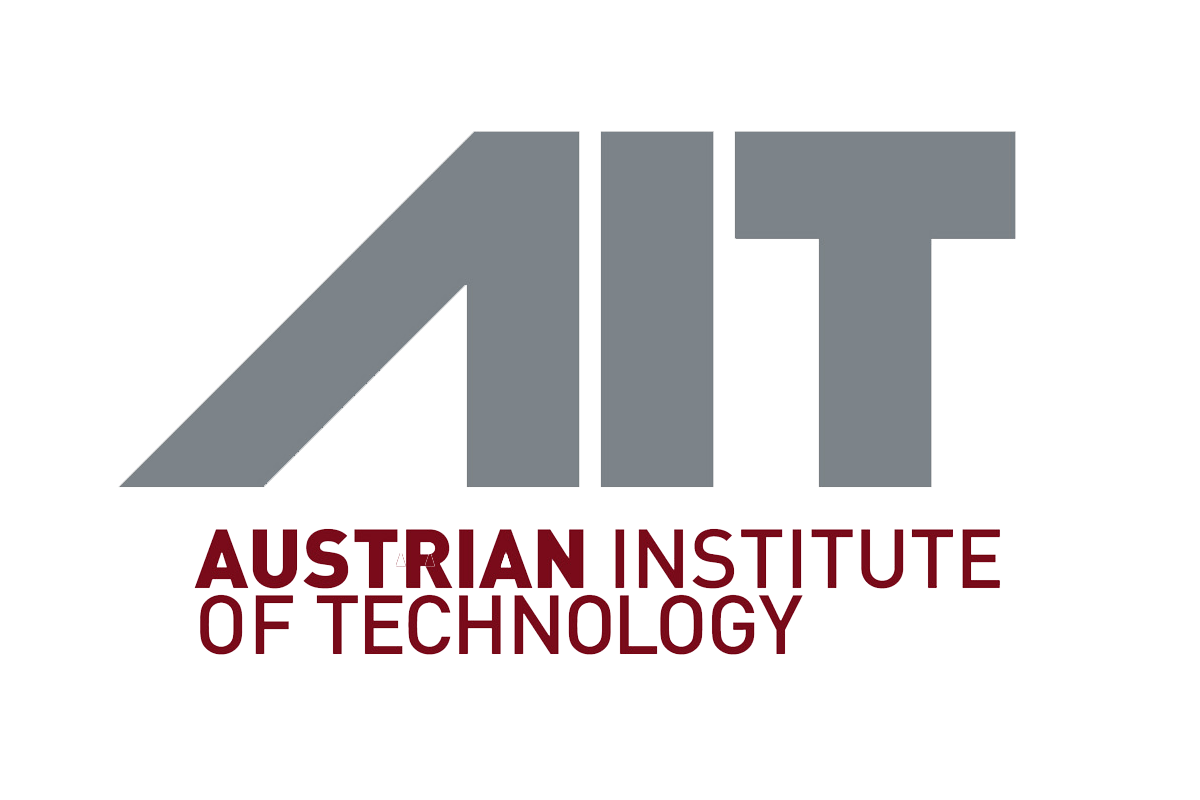 Christian Fuchs, AIT Austrian Institute of Technology
Jungautor 
christian.fuchs@ait.ac.at


Florian Guschl, World Direct
Junior Consultant
florian.guschl@world-direct.at
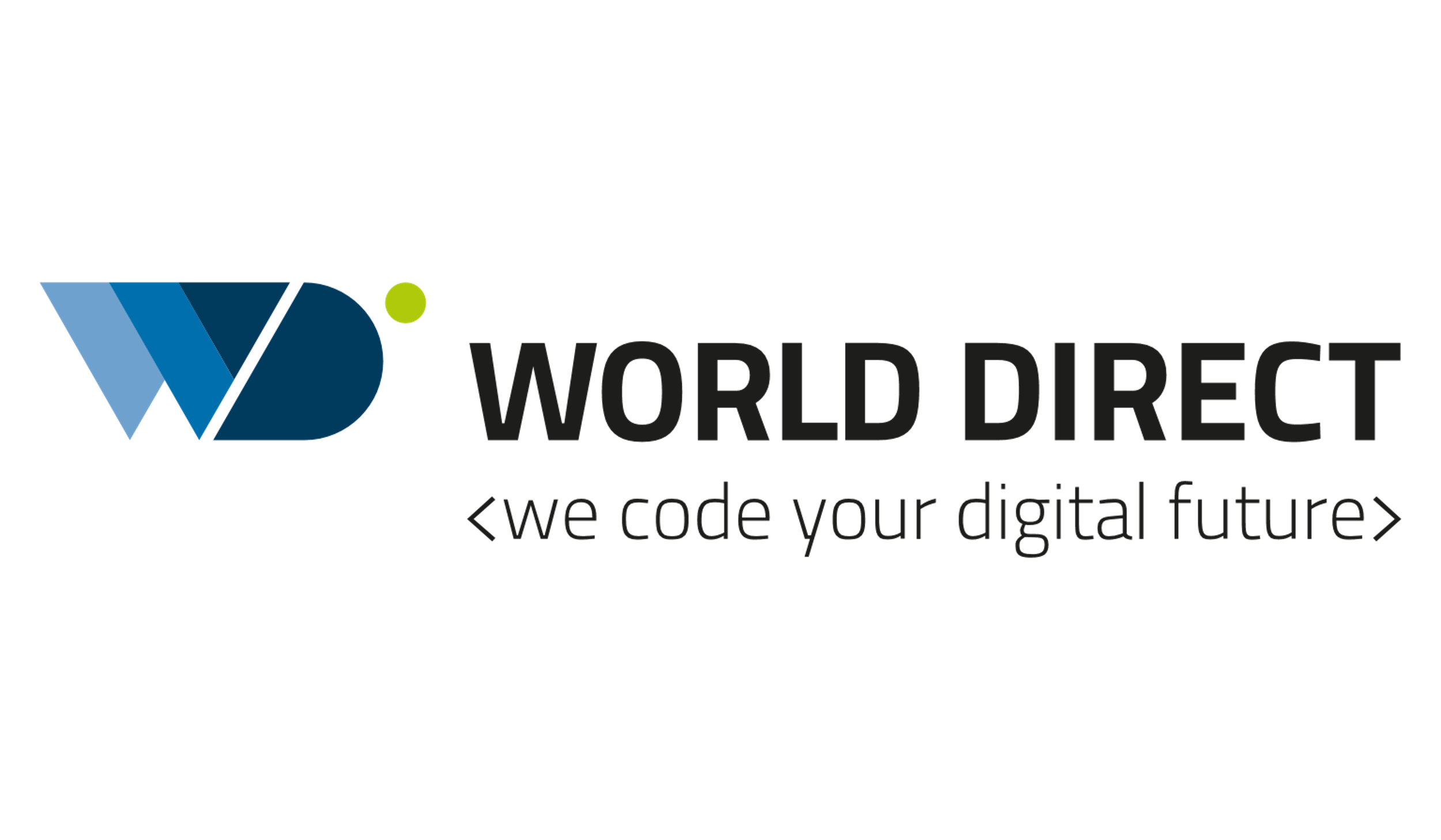 Regelreserve- und Spotmarktteilnahme von HaushaltskundInnen am Beispiel von Elektroboilern
Christian Fuchs (AIT Austrian Institute of Technology)
Florian Guschl (World Direct)
IEWT, Wien, 08.09.2021
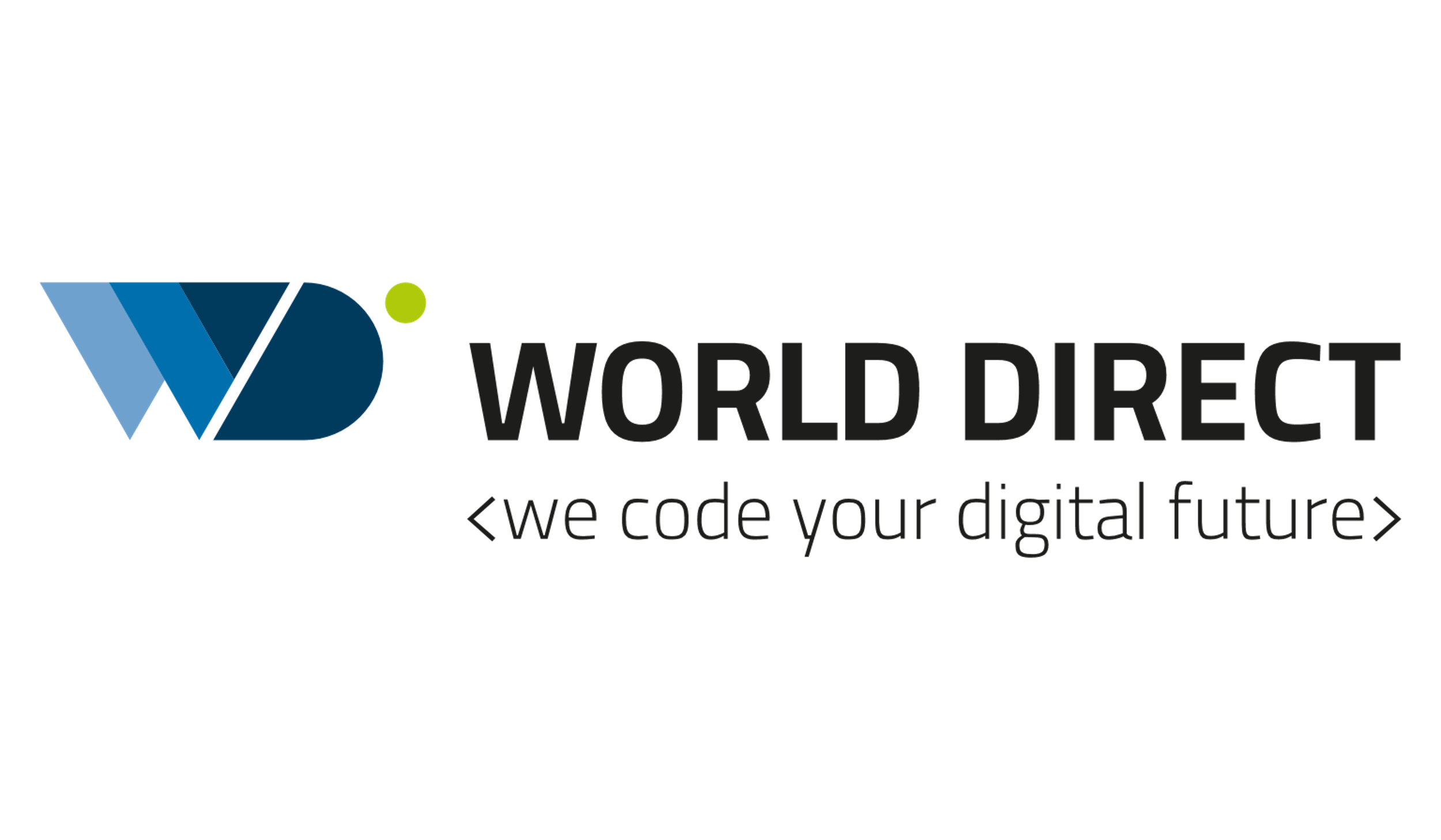